Mathemalchemy Coffee Bar
At the Hilbert Hotel
Introducing the Infinity Cafe!
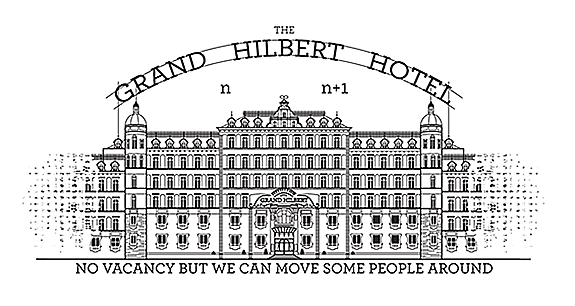 Inspirations…
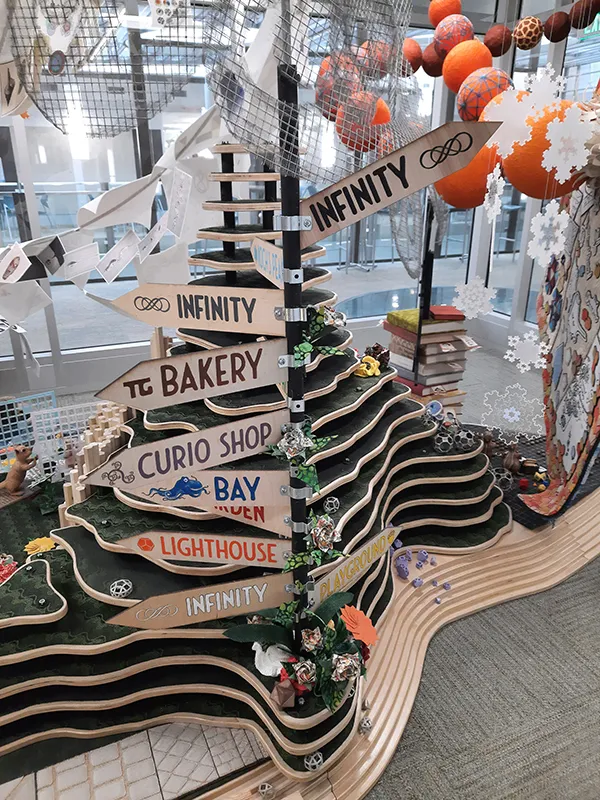 The Bay
Tess the Tortoise
The Garden
The Squirrels
Knots
The Bakery
Fibonacci 
Infinity (the name)
The Bay
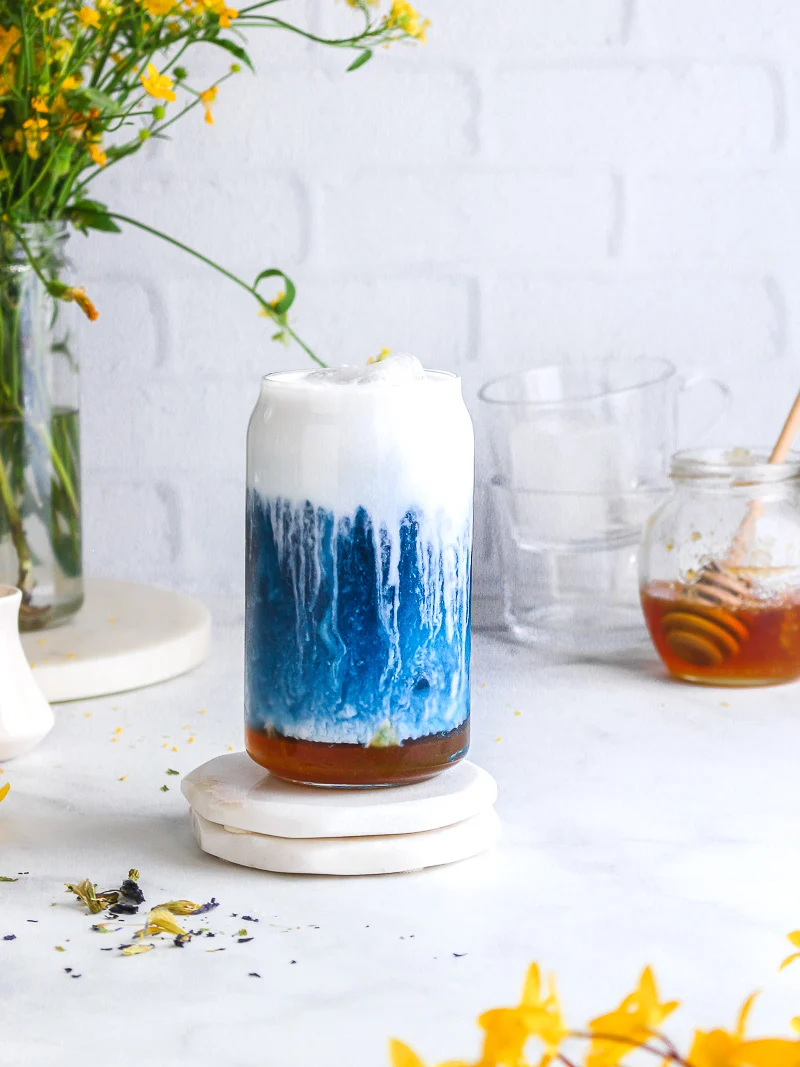 Blue Butterfly Pea Flower Tea with Cold Foam
Tess the Tortoise
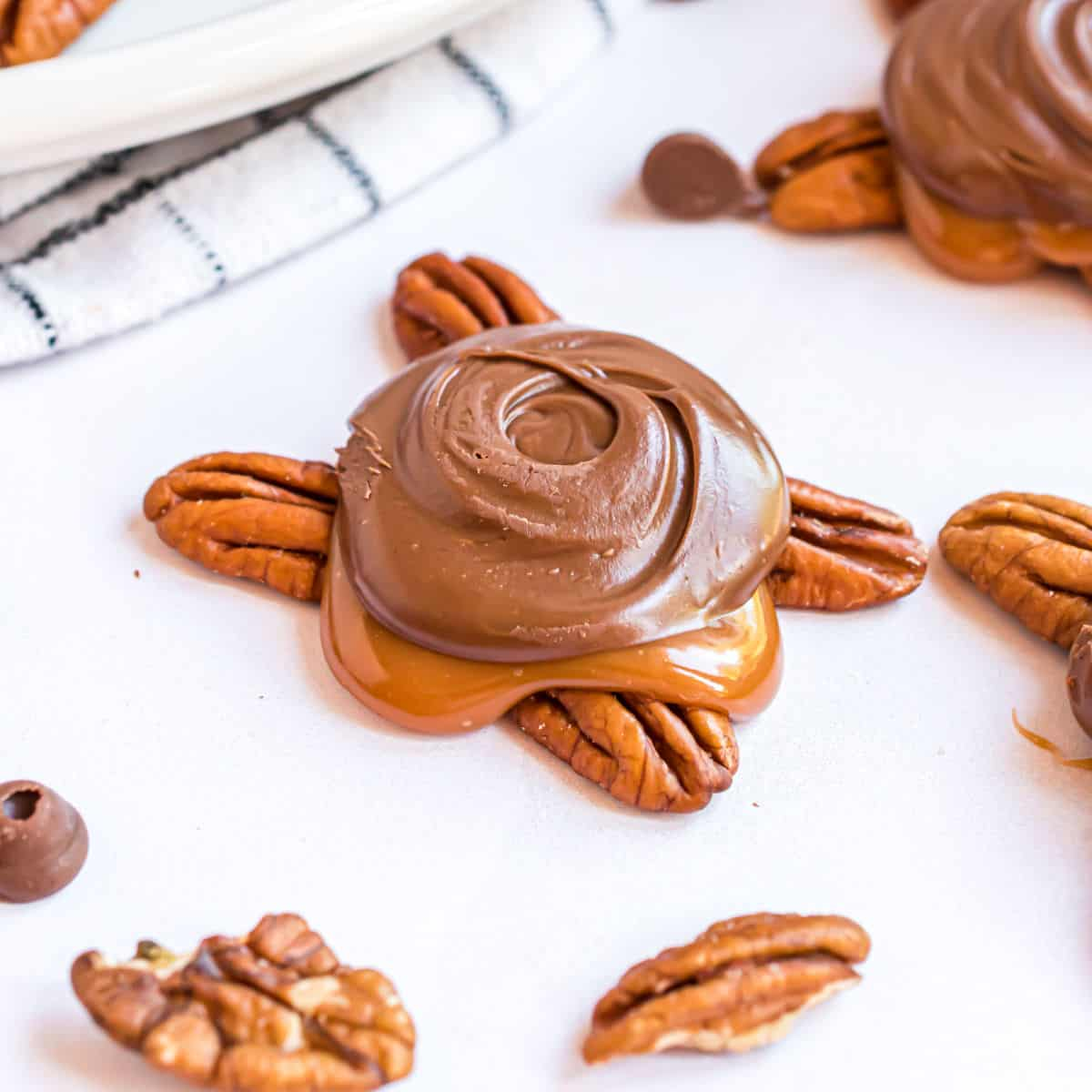 Turtle Delights
The Garden
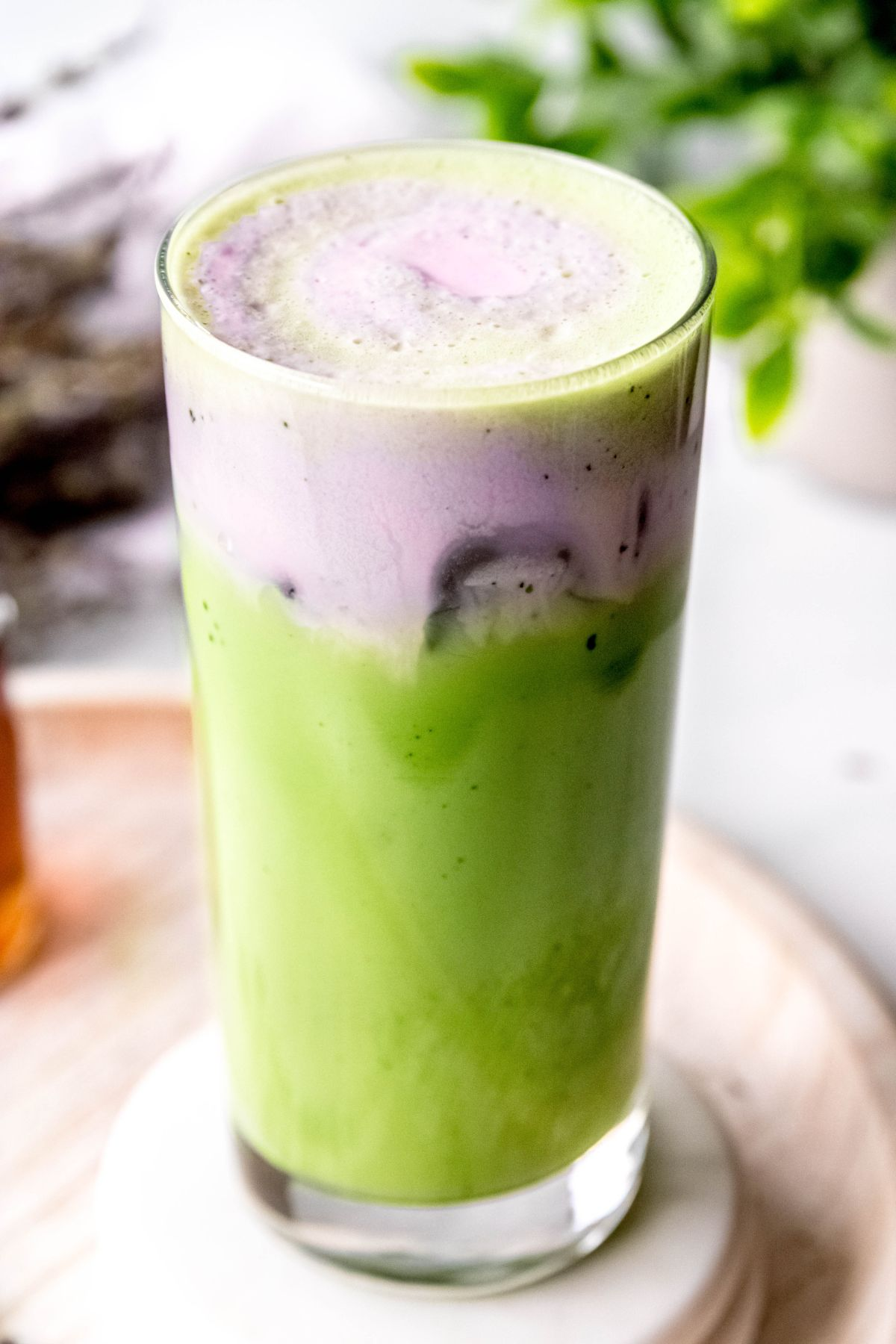 Matcha Latte with Lavender
The Squirrels
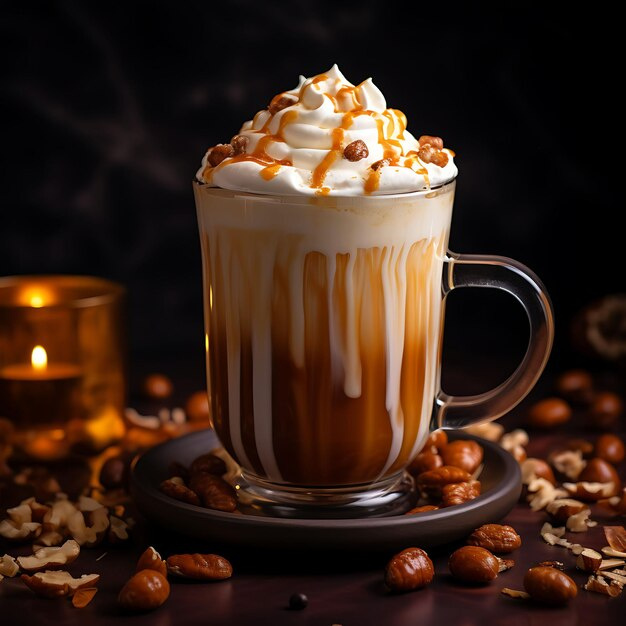 Caramel Latte with Hazelnut
Knots
Pastries formed into knots
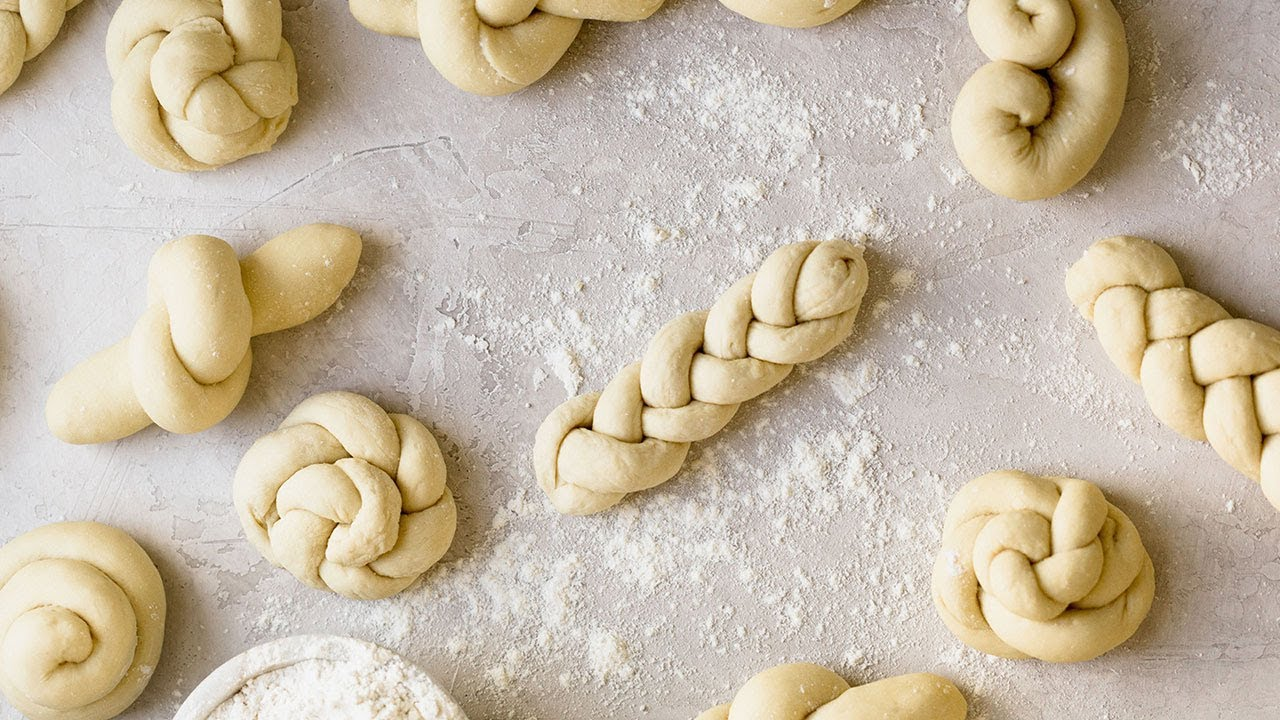 The Bakery
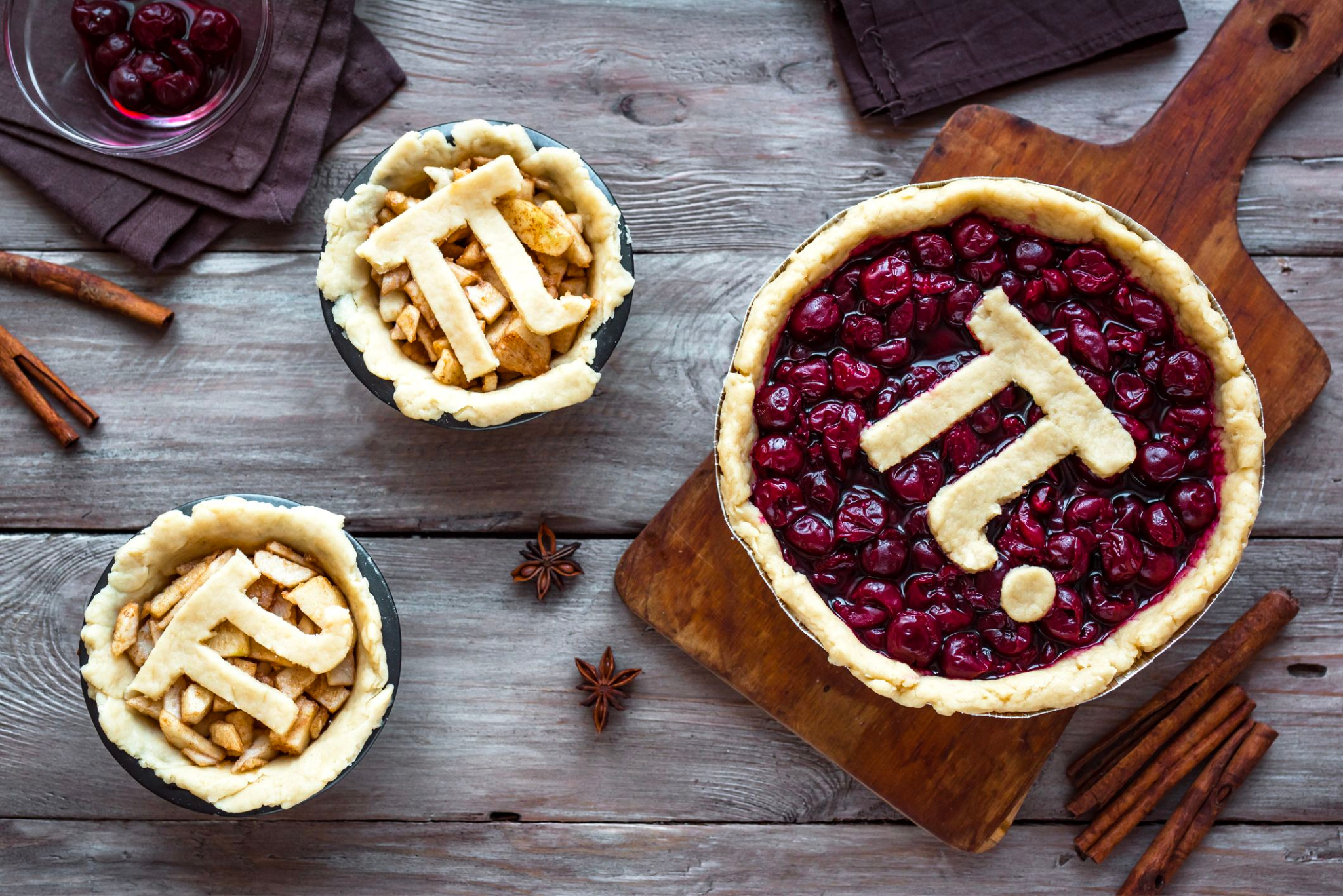 Pie for Pi
Fibonacci
Collaboration with Fibonacci Brewery
Affogato with Bourbon Creme
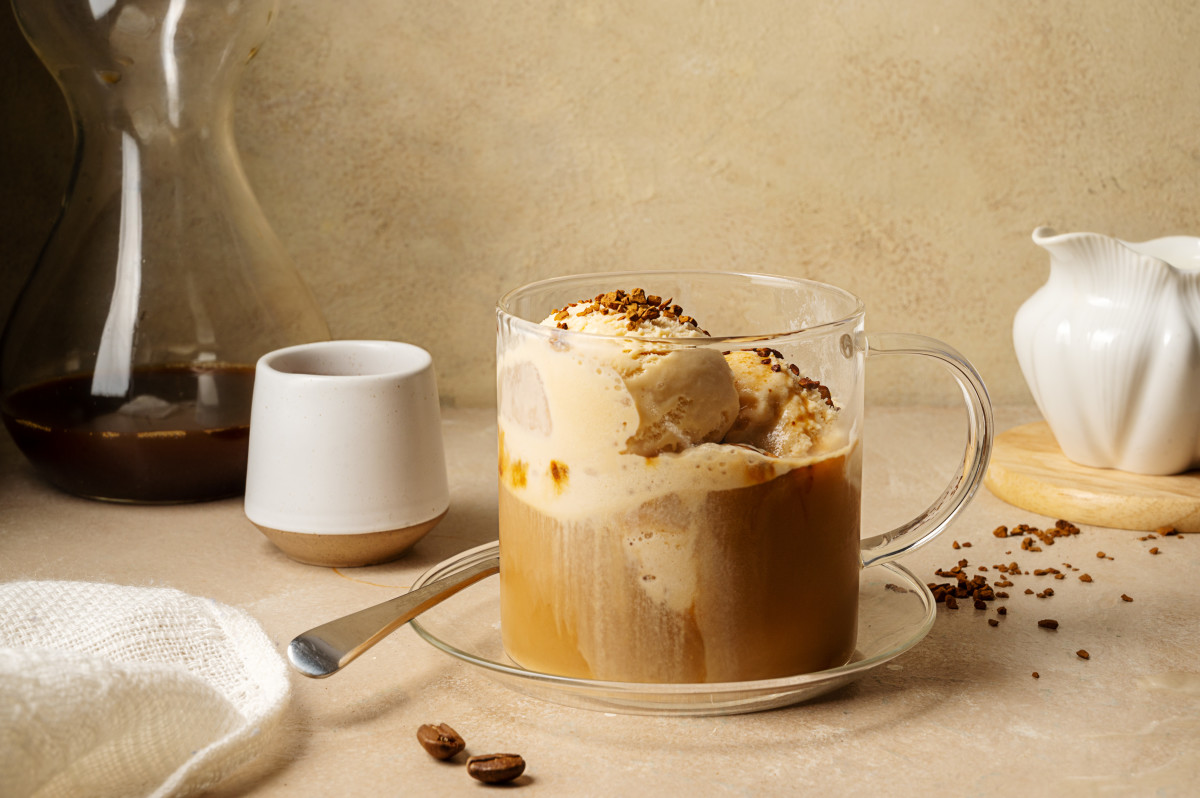